Preparation for an OCI decision continues in the midst of several minor converged decisionsIFRS 4 Phase II Update
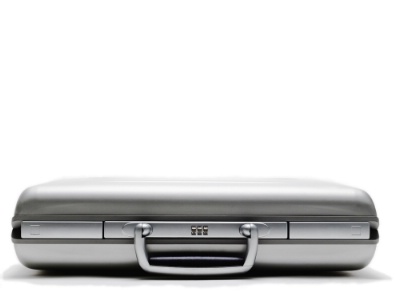 IASB and FASB joint meetings – April 2012
Francesco Nagari
25 April 2012
Agenda
Highlights of decisions and education sessions from this month joint meeting

Detailed analysis of the Staff recommendations and Board discussions

Detailed analysis of two Education sessions

Update on timetable and next steps
1
IFRS 4 Phase II - Webcast (April 2012)
[Speaker Notes: The Boards held one joint meeting and two  joint educational sessions]
Highlights from joint IASB/FASB meeting 18 April
Reinsurance contract accounting
Converged decisions reached in three areas with no day one gain still in retained
Policy loans
Measured under the insurance standard and reported as an offset against the insurance liability or unbundled investment liability component
Contract riders added at contract inception
 Treated as an integral part of the contract
Contract modifications
Full derecognition and new contract accounting required for substantial modifications
Based on hypothetical entity specific price for modified contract to be treated as new
Non-substantial modifications will require partial derecognition
Reinsurance contract commutation
Net presentation in claims and benefits for overall effect  of commutation
2
IFRS 4 Phase II - Webcast (April 2012)
[Speaker Notes: At the 18 April 2012 meeting, the IASB and the FASB discussed jointly the following topics related to insurance contracts and reached tentative decisions:
Reinsurance contract accounting (paper 2F/82F);
Riders and policy loans (paper 2I/82I); and
Policy modifications, amendments and commutations (paper 2G/82G).

All seven FASB members and 13 of the 14 IASB members attended; Wei-Guo Zhang had.
sent his apologies
R/I three decisions
Retroactive contracts – deemed coverage for PAA and residual margin amortisation
Loss sensitive features – report as claims and benefits
BBA or PAA by cedant  - FASB follow underlying – IASB evaluate on reasonable approximation
BBA or PAA by reinsurer – Both FASB and IASB evaluate using reasonable approximation – IASB or three criteria FASB]
Highlights – Education sessions
IASB and FASB 18 April
FASB single margin model (Education session)
Staff presented examples to show how FASB intend to amortise the single margin over the period from inception and beyond the coverage period depending on release from risk up to final settlement 
IASB and FASB 19 April
Possible use of OCI (Education session)
Mixed support for an OCI solution considering changes in discount rate assumptions following changes in market interest rates
Little support for extending the OCI solution to changes to other assumptions linked to changes in market interest rates (e.g. lapse rates)
A loss recognition test for the OCI solution to accelerate loss recycling to income under certain scenarios was left substantially unsupported
3
IFRS 4 Phase II - Webcast (April 2012)
[Speaker Notes: On the 18th and 19th April, the IASB and FASB also held two education sessions and discussed jointly the following matters:
the FASB tentative decisions on the release to income of the single margin;
proposals for the use of OCI and its interaction with the income statement for certain components of the change in measurement of insurance liabilities.
No decisions are called for or made at education sessions.

All seven FASB members and 13 of the 14 IASB members attended; Wei-Guo Zhang had sent his apologies.]
Details of joint IASB/FASB meeting 18 AprilReinsurance contract accounting – paper 2F/82F – retroactive contracts
Background
The cover period for underlying contracts will have expired and without explicit guidance insurers may release all or part of any residual or single margin producing a day one gain on inception on purchase of reinsurance
Staff proposal
The cover period for both cedants and reinsurers should be deemed to be the period from inception to the end of the settlement period for the underlying insurance contracts
Discussion
Members noted that this would mean a different earnings pattern from all prospective contracts (IASB) and for prospective contracts accounted under the premium allocation approach (FASB)
This was accepted as the nature of the risks are likely to vary between prospective and retroactive reinsurance for similar business
4
IFRS 4 Phase II - Webcast (April 2012)
[Speaker Notes: Reinsurance contract accounting (paper 2F/82F) – Retroactive insurance contracts
The first issue considered was the period over which the FASB single margin and IASB residual margin on profitable retroactive reinsurance contracts should be released by both the cedant and the reinsurer.
The key point being that for a retroactive reinsurance contract the risk transferred is often related to liabilities from contracts in the post-claims phase where the residual/single margin has already been fully released. The Staff explained that, without explicit guidance, it could be argued that the all or part of the residual or single margin on the reinsurance asset could be released on inception of the retroactive reinsurance contract to produce a day 1 gain on inception. The Staff proposed that for retroactive contracts the period of cover should be deemed to be the period from inception of the reinsurance contract until the end of the settlement period of the underlying insurance contracts and that the residual margin (IASB) should be earned over the remaining settlement period based on the pattern of services or single margin (FASB) should be earned over the remaining settlement period based on the release from risk. 
The Staff paper noted that the proposal would mean a different margin release pattern for retrospective and all prospective reinsurance contracts (IASB) and prospective reinsurance contracts accounted for under the premium allocation approach (FASB only). Two Board also members noted this difference.
The Staff proposal was agreed unanimously by both FASB and IASB.]
Details of joint IASB/FASB meeting 18 AprilReinsurance contract accounting – paper 2F/82F – loss sensitive features
Background
Diversity in practice – some features are accounted for according to their form as premiums or commissions other included within claims
Staff proposals
Effect of obligatory loss sensitive features to be reported within claims by cedants and reinsurers
Such effects  to be recognised  by cedants and reinsurers when triggered by loss experience
Non-obligatory loss sensitive features not covered by this requirement
Discussion
No ponts raised by Board members
5
IFRS 4 Phase II - Webcast (April 2012)
[Speaker Notes: Reinsurance contract accounting (paper 2F/82F) – Loss sensitive features
The paper noted that many reinsurance contracts contain various provisions that are contingent on claims experience and affect the premium and commissions payable under the reinsurance contacts. 

The first Staff proposal was that all obligatory provisions that reduce the risk to the reinsurer by penalising the cedant for adverse loss experience or rewarding the cedant for favourable loss experience should be accounted for as part of claims and benefits by both cedant and reinsurer and not as premiums or commissions regardless of the form in which such provisions are set out in the reinsurance contracts.

The second Staff proposal was that such provisions should be recognised by both cedant and reinsurer to the extent that they are triggered by loss experience to date under the contract (i.e. based on incurred claims).

The third related proposal was to confirm that loss sensitive provisions that are not obligatory should be treated in the same way by both cedant and reinsurer as other changes in premium under the contract. For example, if a reinstatement premium provision gives the cedant the right (but not the obligation) to continue the coverage, it is not considered to be a loss sensitive feature that is required to be accounted for as a reduction in claims and benefits but an election to purchase future insurance coverage.

All three proposals were agreed unanimously by both IASB and FASB.]
Details of joint IASB/FASB meeting 18 AprilReinsurance contract accounting – paper 2F/82F – PAA or BBA
Background
Different decisions on PAA/BBA – IASB PAA allowed depending on reasonable approximation – FASB PAA required depending on criteria – both agree on PAA for contracts up to 12m duration
Staff Proposal
Cedant  – FASB follow underlying – IASB evaluate reasonable approximation
Reinsurer – IASB  evaluate reasonable approximation – FASB evaluate criteria
Discussion
Some FASB members favoured an evaluation of the asset based on cedants’ reinsured business (particularly for retrospective R/I)
Others noted a lack of clarity in reporting the R/I offset if different models apply to underlying risks and R/I
6
IFRS 4 Phase II - Webcast (April 2012)
[Speaker Notes: Reinsurance contract accounting (paper 2F/82F) – Application of the Building block approach or Premium allocation approach
There is a fundamental difference between IASB and FASB on the criteria for these two approaches. IASB have agreed that an insurer may opt to use the premium allocation approach (PAA) only where it provides a reasonable approximation to the building blocks approach (BBA) liability measurement whereas FASB have agreed that the PAA should be required where certain criteria are met.
Consequently, the Staff proposed slightly different proposals for cedant accounting for FASB and IASB.
For FASB, the Staff proposed that the cedant should follow the approach used for the underlying insurance contracts even where it means splitting a reinsurance contract into two components if it relates to underlying contracts some of which are accounted for under the PAA and others accounted for under the BBA.
For IASB, the Staff proposed that the cedant should be allowed to use the PAA for the reinsurance contract if would produce measurements that are a reasonable approximation to the BBA.
For both IASB and FASB, the Staff proposed that the reinsurer should evaluate whether the reinsurance contract should be accounted for under the PAA or BBA in the same way as for insurance contracts.
A member of the IASB noted a preference under the FASB proposals for the cedant to evaluate which approach is appropriate rather than being required to follow the accounting approach used for underlying contracts. This was noted as being particularly relevant to retroactive reinsurance where facts and circumstances at the inception of the reinsurance contract may differ from those prevailing when the underlying contracts were written resulting in the eligibility criteria producing different outcomes. Another member noted that if the reinsurance is accounted for under a different approach from the underlying contracts it may cause a negative impact on the clarity of link between reinsurance income and expenses and those from the reinsured contracts in their presentation in the statement of comprehensive income.
The Staff proposals were agreed with a majority of 6 for FASB and 12 for IASB.]
Details of joint IASB/FASB meeting 18 AprilPolicy loans – paper 2H / 82H
Background
Staff noted currently diversity with some accounted under the financial instruments standard and others under the insurance standard but generally policy loans are reported as a separate asset from the insurance liabilities
Staff proposal
In applying the general decisions on unbundling or disaggregation policy loans should be included in the determination of any investment component
Policy loans should be measured under the insurance standard and reported as an offset against the insurance balance or unbundled investment component if any
Discussion
One member noted that as no specific reference was made to policy loans in the ED there should be specific outreach before a decision is taken but there was no general support for specific outreach
The complexity of including possible policy loans within cash flow estimates was noted but general view that as overall effective terms for policy loans likely to be close to market rates effect  on measurement of cash flows unlikely to be material
7
IFRS 4 Phase II - Webcast (April 2012)
[Speaker Notes: Policy loans (paper 2H/82H)
The Staff noted that there is currently diversity in the presentation of policy loans with some insurers accounting for them as financial instruments and others accounting for them as a component of the insurance contract.

The Staff proposal is that policy loans should be accounted for as part of the insurance contract and included within the insurance contract balance rather than disclosed and accounted for as a separate asset. If the investment component of an insurance contract is unbundled from the insurance contract then the policy loan would be treated as a part of the investment component.

As accounting for policy loans was not explicitly covered in the exposure draft a member of IASB suggested that the boards should not be asked to reach a decision before outreach and/or discussion with the IWG has taken place. Staff disagreed as policy loans are implicitly covered in the exposure draft and other board members did not express support for specific outreach on this issue.

There was considerable discussion on the complexity of including policy loan cash flow assumptions within the overall insurance contract estimation of cash flows and whether policy loans would be likely to have a material effect on the cash flow estimates. The general opinion expressed was that policy loans are likely to be issued at an effective rate that is at or close to market rates, are unlikely to have a material effect on the overall measurement of cash flows and are only one of many factors that insurers will take into account in estimating insurance policy cash flows.]
Details of joint IASB/FASB meeting 18 AprilPolicy loans – paper 2H / 82H (cont.)
Discussion (continued)
One member asked for specific disclosure of policy loans in the notes and another noted that such disclosure would be useful where policy loan interest income is material
Decision



Next steps
Staff to consider whether a specific requirement is required for policy loans when preparing papers on disclosure requirements for subsequent meetings
8
IFRS 4 Phase II - Webcast (April 2012)
[Speaker Notes: Policy loans discussion continued
One board member asked for a specific disclosure requirement for policy loans offset against insurance balances or unbundled investment components and another board member noted that such disclosure would assist users in understanding interest income earned on policy loans if separately disclosed. Staff agreed to consider including a disclosure requirement for policy loans when disclosure is considered at a subsequent meeting. 

Policy loans - decision
The Staff proposals were agreed unanimously by FASB and with a majority of 12 for IASB.]
Details of joint IASB/FASB meeting 18 AprilContract riders – paper 2H / 82H
Background
This proposal only relates to contract riders in place at contract inception
Staff proposal
Contract riders to be treated as an integral part of the contract at inception – therefore treated as any other contract term in force at inception 
Decision
No points raised by members
9
IFRS 4 Phase II - Webcast (April 2012)
[Speaker Notes: Policy riders (paper 2H/82H)
Staff proposed that policy riders added to a policy at inception should be treated as an integral part of the contract rather than as a separate stand-alone contract and thus the general decisions on disaggregation and unbundling would apply to riders in the same way as for other contract terms.

Policy riders – decision
The Staff proposal was agreed unanimously by both FASB and IASB.]
Details of joint IASB/FASB meeting 18 AprilContract modifications – paper 2G/82G – identification
Staff proposal
Modification should be considered substantial if the modification, had it been in place at inception, would have changed the contract decision on any of the following three matters: scope of the insurance standard, BBA/PAA accounting or portfolio
Discussion
Many comments that the third criterion was too wide
Decision
After agreement on first two criteria (change in contract decision on scope of standard or BBA/PAA accounting) staff  were asked to develop a new third criteria for identifying substantial contract modifications given that the criterion based on the change of portfolio had been rejected on the grounds it was likely to apply to many non-substantial modifications
10
IFRS 4 Phase II - Webcast (April 2012)
[Speaker Notes: Substantial modification criteria (paper 2G/82G)
Staff proposed that modifications that meet any one or more of three criteria would be considered substantial modifications requiring derecognition and recognition of a new contract. The three criteria establish that a modification is substantial if, had the modification been part of the original terms and conditions of the contract, it would have resulted in a different assessment of whether the original contract:
would be in the scope of the insurance standard;
should or may be accounted under the BBA or PAA, and
would be included in a different portfolio.
Several board members noted that many modifications are likely to affect the nature of the risk or the term of the contract and thus would require inclusion in a different portfolio even though the modification may not be considered substantial.
DECISION AND NEXT STEPS
Board members agreed (by majorities of 6 for FASB and 12 for IASB) with the first two criteria but requested that Staff reconsider the third criteria as it is too broad and would require too many modifications to be classified as substantial.]
Details of joint IASB/FASB meeting 18 AprilContract modifications – paper 2G/82G – mechanics
Staff proposal
Full derecognition of unmodified contract obligations and release of any remaining margin with new contract accounting including new margin or day 1 loss for continuing, modified and new obligations
Derecognition and new contract accounting to be based on hypothetical entity specific price for modified contract
Staff noted that they did not favour new contract accounting based on 
Fair value, or
Roll-forward of existing margin into new contract
Discussion
One member suggested a revision to the rollforward so that only the element relating to derecognised obligations is released but no support was expressed for this suggestion
11
IFRS 4 Phase II - Webcast (April 2012)
[Speaker Notes: Substantial modification derecognition mechanics (paper 2G/82G)
Staff noted three alternative proposals for determining the modification consideration used to determine the gain or loss on derecognition and margin or day 1 loss on the new contract.
current entity specific valuation of the hypothetical new contract;
fair value of the new contract; and
roll-forward of the modified existing contract without derecognising any margin remaining on the existing contract.
Staff recommended the use of the current entity specific valuation of the hypothetical new contract.
One board member suggested a revision to option 3 on roll-forward to include derecognition of the part of the margin on the old contract that relates to obligations that are not carried forward to the new contract.
One board member noted that if the boards subsequently agree to including some part of the change in insurance liabilities in OCI rather than in net income the derecognition proposals will need to consider recycling of any such amounts from OCI.
Decision
The Staff proposal was agreed by majorities of 6 for FASB and 12 for IASB.]
Details of joint IASB/FASB meeting 18 AprilContract modifications – paper 2G/82G – non-substantial modifications
Staff proposal
Partial derecognition of contract obligations (including the release of margins) by updating assumptions and normal contract settlement for continuing obligations
New contract accounting including new margin or day 1 loss for new obligations added (riders)
Discussion
Members noted that the reference to release of margin was confusing  and staff confirmed that they intended that there would be a release of margin as would be through normal settlement for the partial derecognition and margin retained in the liability for the continuing obligations



Next steps
Staff to clarify drafting in relation to margin on continuing obligations
12
IFRS 4 Phase II - Webcast (April 2012)
[Speaker Notes: Accounting for non-substantial modifications (paper 2G/82G)
Staff proposed that where a non-substantial modification extinguishes obligations of the existing contract (including any related portion of the residual or single margin) they should be accounted for as a partial derecognition. The partial derecognition would also release to income the relevant portion of residual/single margin. Non-substantial modifications that create new obligations and any related consideration should be accounted for as a new stand-alone contract.
Several board members noted that they did not favour release of margins for these modifications. 
Staff agreed to redraft the proposal to clarify that the reference to release of margins refers only to any release that is an inherent part of the normal release mechanism as part of provision of services or release from risk rather than a specific release of margins as it would be applicable to a substantial modification.
Decision
Subject to this clarification the Staff proposal was agreed unanimously by both IASB and FASB.]
Details of joint IASB/FASB meeting 18 AprilReinsurance contract commutation – paper 2G/82G
Background
Currently diversity in practice: some insurers report the commutation effect  on a gross basis with entries in claims, premiums and possibly other line items
Staff proposal
Net presentation in claims and benefits for overall effect  of commutation to be required for both cedants and reinsurers
Discussion
Only point raised was whether to add a specific disclosure requirement for the result of commutations where material



Next steps
Staff to consider whether a specific requirement is required for commutations when preparing papers on disclosure requirements
13
IFRS 4 Phase II - Webcast (April 2012)
[Speaker Notes: Commutation of reinsurance contracts (paper 2G/82G)
Staff noted that there is currently diversity of practice in that some entities present the commutation gross with a component included in both premiums and claims but other entities present the commutation net with the overall result of the commutation included within claims and benefits.
The Staff proposed a net presentation should be required as it is a more faithful presentation of the commutation as a settlement of the reinsurer’s liability rather than a reversal of the original premium received and claims recognised. This proposal would also reduce diversity.
One board member noted that disclosure of the effect of commutations on the claims and benefits line should be required and noted that because commutations are likely to be infrequent and the amounts readily available such disclosure should not be deemed onerous. There was discussion of whether the general requirements in IAS 1 or the general requirements on disclosure of insurance and reinsurance balances to be included in the forthcoming insurance standard would be sufficient to generate sufficient disclosure of material commutations.
Decision and next steps
The Staff proposals were agreed unanimously by FASB and with a majority of 12 for IASB.
Staff agreed to consider whether to include a specific disclosure requirement for commutations when disclosure is considered at a subsequent meeting.]
Details of IASB/ FASB Education session – 18 AprilFASB decision on for single margin recognition principles – paper 2I
Background
FASB have decided on a single margin including the compensation for risk included in contract price 
Session content
FASB decisions to release that single margin as risk unwinds 
Period likely to be longer than coverage period
Possibly right up to final contract settlement
Prospective mechanics for release of single margin
No restatement of brought forward margin
No adjustment to previous release
Future release revised as risk run off changes
Discussion
Many members noted difference in treatment of PAA and BBA by FASB
FASB: implicit release of margin over coverage period for PAA 
IASB: explicit remeasured risk margin for PAA and BBA
14
IFRS 4 Phase II - Webcast (April 2012)
[Speaker Notes: Education session - FASB single margin amortisation (paper 2I)
The Staff presented the FASB decisions to release the single margin under the BBA over the period of run-off of risk and thus in many cases over a period in excess of the coverage period and possibly up to final settlement of claims depending on whether significant risk continues up to final settlement.
The presentation also illustrated that as the run-off of risk changes the amortisation pattern for the single margin would be changed prospectively without restating the brought forward single margin or affecting any previous release of the single margin.
There was considerable discussion of the difference in treatment by FASB of the single margin under the BBA and PAA as FASB have decided to implicitly amortise the entire single margin over the coverage period under the PAA. In contrast the IASB include an explicit remeasured risk margin throughout the life of the contract under both the PAA and the BBA.
Staff recommended reconsidering the decision to release the whole unamortised single margin when a contract become onerous given that a minor change in estimates may trigger an onerous contract and a substantial release of single margin.
Finally it was noted that the FASB proposals for a single margin released on reduction in risk over the coverage and settlement period may produce outcomes for many contracts that are not dissimilar to the IASB proposals for a residual margin released over the coverage period and an explicit risk margin that is released via remeasurement throughout the life of the contract.]
Details of IASB/ FASB Education session – 18 AprilFASB decision on for single margin recognition principles – paper 2I (cont.)
Discussion (cont.)
Concern by Board members that small marginal change on estimates may make contract onerous and trigger full release of outstanding single margin
Next steps
The Staff recommended that there should be further discussion regarding the decision to release the entire unamortised single margin when a contract become onerous given that a minor change in estimates may trigger an onerous contract and a substantial release of single margin.
Practical outcome of latest decisions
For many contracts FASB release of single margin (under BBA) over contract life may produce similar outcomes to IASB residual margin released over coverage and explicit remeasured risk margin throughout contract life
Convergence
Is there scope for IASB and FASB to converge further on the PAA?
15
IFRS 4 Phase II - Webcast (April 2012)
[Speaker Notes: Education session - FASB single margin amortisation (paper 2I)
The Staff presented the FASB decisions to release the single margin under the BBA over the period of run-off of risk and thus in many cases over a period in excess of the coverage period and possibly up to final settlement of claims depending on whether significant risk continues up to final settlement.
The presentation also illustrated that as the run-off of risk changes the amortisation pattern for the single margin would be changed prospectively without restating the brought forward single margin or affecting any previous release of the single margin.
There was considerable discussion of the difference in treatment by FASB of the single margin under the BBA and PAA as FASB have decided to implicitly amortise the entire single margin over the coverage period under the PAA. In contrast the IASB include an explicit remeasured risk margin throughout the life of the contract under both the PAA and the BBA.
Staff recommended reconsidering the decision to release the whole unamortised single margin when a contract become onerous given that a minor change in estimates may trigger an onerous contract and a substantial release of single margin.
Finally it was noted that the FASB proposals for a single margin released on reduction in risk over the coverage and settlement period may produce outcomes for many contracts that are not dissimilar to the IASB proposals for a residual margin released over the coverage period and an explicit risk margin that is released via remeasurement throughout the life of the contract.]
Details of IASB/ FASB Education session – 19 AprilRecognising changes in the insurance liability in OCI – papers 2A to 2E
Education session
IASB Staff presented a series of papers summarising the reasons for and against using an OCI solution for insurance contracts that built on the March education session
Basic proposal
Changes in insurance measurement from changes in discount rate after inception to be reported in OCI and recycled automatically as liabilities are de-recognised
Discussion
Need to consider detailed proposals at same time as IFRS 9 proposals for assets
Will reduce  FVOCI asset  election mismatch but not AC asset valuation mismatch
Concern that asset realised gains other than for funding contract settlements may give scope for earnings management
Will not address mismatch for UK style participating business
Overall response
Basic proposal is a pragmatic response to volatility concerns
Concern at complexity, not a complete solution and may mask economic mismatch
16
IFRS 4 Phase II - Webcast (April 2012)
[Speaker Notes: Overall response to the OCI proposals
It was acknowledged that the basic proposal to report changes in insurance liability measurement arising from changes in the discount rate after contract inception in OCI rather than in P&L would be a pragmatic response to eliminating some accounting mismatch volatility from the P&L. However, there was significant concern at the potential complexity of many aspects of the proposals and that they would not address all causes of accounting mismatch and may, in some circumstances, mask economic volatility.]
Details of IASB/ FASB Education session – 19 AprilRecognising changes in the insurance liability in OCI – papers 2A to 2E (cont.)
Use of OCI – other cash flows sensitive to interest rate changes
Staff views mixed – FASB staff in favour – IASB staff against
Members noted complexity and lack of clarity on what balance in OCI would represent
Appeared to be little support for this proposal
Use of OCI – require or permit
Staff proposed requiring OCI unless P&L recognition would reduce accounting mismatch
Members noted allocation of assets to contracts would be needed to identify mismatch
17
IFRS 4 Phase II - Webcast (April 2012)
[Speaker Notes: Use of OCI – other cash flows (paper 2B/82B paragraph 40 page 16)
Staff explained that other assumptions may also be sensitive to changes in interest rates and raised the question of whether measurement changes arising from such assumptions should also be reported in OCI.
Although the relationship between various assumptions was noted (e.g. lapses, surrenders and interest rates) the general view appeared to be that this proposal would be a step too far and would be overly complex leading to a lack of clarity on what the balance in OCI would represent 
Use of OCI – require or permit (paper 2B/82B paragraph 59)
Staff proposed requiring the use of OCI unless the use of P&L avoids accounting mismatch.
Board members noted that this would require insurers to allocate assets to contracts in order to determine whether there would be a mismatch from using OCI.
Board members noted that this decision would depend on the details of the likely changes to asset rules.
Use of OCI – unit of account (paper2B/82B paragraph 80 page 27)
Staff rejected the entity as too wide of a unit of account as well as the contract or the product as a too small unit. They had mixed views, some suggesting using contract portfolios other recommending the allocation of contracts based on the asset portfolios.
Board members noted the complexity and reallocation required as contracts mature and assets are sold but did not have a full discussion at this point.
Use of OCI – frequency of election (paper 2B/82B paragraph 91 page 31)
Staff proposed that if the OCI decision is made by portfolio it should be made for new portfolios and only be changed if there is a fundamental change in the investment strategy for that portfolio, which is likely to be rare.
Staff proposed that if the OCI decision is made by group of contracts it should be made at contract inception and be irrevocable with any new accounting mismatch arising dealt with by election for new contracts only.
Board members noted the Staff proposals but did not discuss them at this point.
Use of OCI – Loss recognition test (paper 2D/82D)
FASB Staff proposed recycling from OCI where the cumulative balance in OCI exceeds the remaining single/residual margin plus investment return on assets allocated against the relevant insurance liabilities. IASB Staff did not propose a loss recognition test.
Members expressed concern at the complexity of these calculations and the requirement for insurers to allocate assets against all insurance liabilities for this test. One member also noted that seeking to fine-tune the recycling from OCI could encourage users to ignore balances remaining in OCI.]
Details of IASB/ FASB Education session – 19 AprilRecognising changes in the insurance liability in OCI – papers 2A to 2E (cont.)
Use of OCI – unit of account (proposals noted but not discussed)
Two proposals – entity, contract and product rejected
Portfolio, or
Allocation of contracts to match asset investment strategy
Use of OCI – frequency of election (proposals noted but not discussed)
Portfolio basis – elect for new portfolios and only change election  if fundamental investment strategy changes
Contracts allocation basis – irrevocable election for new contracts at inception
18
IFRS 4 Phase II - Webcast (April 2012)
[Speaker Notes: Use of OCI – other cash flows (paper 2B/82B paragraph 40 page 16)
Staff explained that other assumptions may also be sensitive to changes in interest rates and raised the question of whether measurement changes arising from such assumptions should also be reported in OCI.
Although the relationship between various assumptions was noted (e.g. lapses, surrenders and interest rates) the general view appeared to be that this proposal would be a step too far and would be overly complex leading to a lack of clarity on what the balance in OCI would represent 
Use of OCI – require or permit (paper 2B/82B paragraph 59)
Staff proposed requiring the use of OCI unless the use of P&L avoids accounting mismatch.
Board members noted that this would require insurers to allocate assets to contracts in order to determine whether there would be a mismatch from using OCI.
Board members noted that this decision would depend on the details of the likely changes to asset rules.
Use of OCI – unit of account (paper2B/82B paragraph 80 page 27)
Staff rejected the entity as too wide of a unit of account as well as the contract or the product as a too small unit. They had mixed views, some suggesting using contract portfolios other recommending the allocation of contracts based on the asset portfolios.
Board members noted the complexity and reallocation required as contracts mature and assets are sold but did not have a full discussion at this point.
Use of OCI – frequency of election (paper 2B/82B paragraph 91 page 31)
Staff proposed that if the OCI decision is made by portfolio it should be made for new portfolios and only be changed if there is a fundamental change in the investment strategy for that portfolio, which is likely to be rare.
Staff proposed that if the OCI decision is made by group of contracts it should be made at contract inception and be irrevocable with any new accounting mismatch arising dealt with by election for new contracts only.
Board members noted the Staff proposals but did not discuss them at this point.
Use of OCI – Loss recognition test (paper 2D/82D)
FASB Staff proposed recycling from OCI where the cumulative balance in OCI exceeds the remaining single/residual margin plus investment return on assets allocated against the relevant insurance liabilities. IASB Staff did not propose a loss recognition test.
Members expressed concern at the complexity of these calculations and the requirement for insurers to allocate assets against all insurance liabilities for this test. One member also noted that seeking to fine-tune the recycling from OCI could encourage users to ignore balances remaining in OCI.]
Details of IASB/ FASB Education session – 19 AprilRecognising changes in the insurance liability in OCI  - papers 2A to 2E (cont.)
Use of OCI – Loss recognition test
Staff views mixed – FASB staff in favour – IASB staff against  test
FASB Staff proposed recycling from OCI where cumulative balance exceeds:
Residual/single margin; plus
Return on assets allocated to insurance contracts
Discussion
Concern at  potential complexity of the calculations
Concern at subjectivity in determining long-term return on assets if loss recognition based on long-term asset returns
Need to allocate assets against all contracts for this test
This test would signal that amounts in OCI are of less importance and reduce user focus on amounts in OCI
General view
A loss recognition test to accelerate loss recycling to income under certain scenarios appeared not to have received widespread support
19
IFRS 4 Phase II - Webcast (April 2012)
[Speaker Notes: Use of OCI – Loss recognition test (paper 2D/82D)
FASB Staff proposed recycling from OCI where the cumulative balance in OCI exceeds the remaining single/residual margin plus investment return on assets allocated against the relevant insurance liabilities. IASB Staff did not propose a loss recognition test.
Members expressed concern at the complexity of these calculations and the requirement for insurers to allocate assets against all insurance liabilities for this test. One member also noted that seeking to fine-tune the recycling from OCI could encourage users to ignore balances remaining in OCI.]
Next steps and timetable
Next joint meeting expected in week of 21-25 May with education sessions likely to be held on 18-19 May – insurance sessions not yet scheduled
Major  topics that remain to be deliberated:
Financial assets held to back insurance contracts – redeliberation on IFRS 9 classification and measurement 
Use of OCI for reporting changes in discount rate assumptions after contract inception
Complete the application guidance on the unlocking of residual margin
Complete the application guidance on presentation of premiums in the income statement
Transition provisions and effective date
20
IFRS 4 Phase II - Webcast (April 2012)
Next steps and timetable
Publication of next due process document is currently delayed to Q3-Q4 2012 (both IASB and FASB)
Decision awaited on status of next IASB due process document
Following the agreement with the G20 last November there has been a joint IASB-FASB quarterly update to the Financial Stability Board earlier this month where the two chairs stated that:

“The IASB and the FASB are continuing to work expeditiously on reaching converged solutions on our financial instruments, leases, and insurance projects. However, that work is being undertaken at a pace that enables thorough consultation to be undertaken with a particular focus on ensuring that potential solutions are operational. We expect that we will begin redeliberations of our joint project on revenue in the second quarter of 2012 and that we will re-expose our projects on classification and measurement, impairment, leases and insurance in the second half of 2012. We expect to issue final standards on these projects by mid- 2013.”
21
IFRS 4 Phase II - Webcast (April 2012)
IASPlus website redesigned and improved insurance page
22
IFRS 4 Phase II - Webcast (April 2012)
Contact details
Francesco Nagari
Deloitte Global IFRS Insurance Leader
+44 20 7303 8375
fnagari@deloitte.co.uk

Link to Deloitte IFRS Insurance materials:
https://www.iasplus.com 
Projects \ Insurance contracts – Comprehensive project

Insurance Centre of Excellence:
insurancecentreofexc@deloitte.co.uk
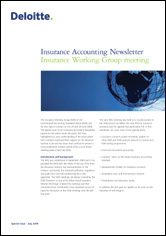 23
IFRS 4 Phase II - Webcast (April 2012)
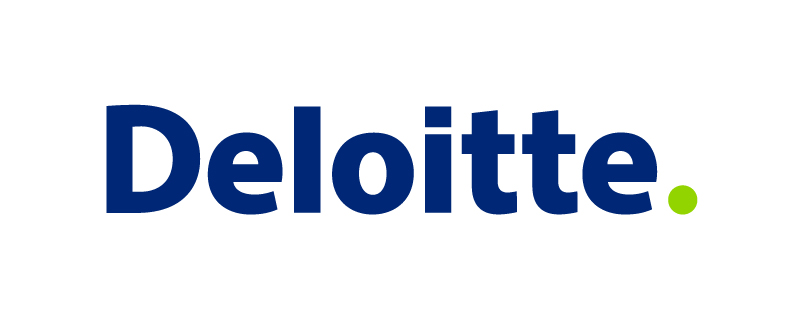 This document is confidential and prepared solely for your information. Therefore you should not, without our prior written consent, refer to or use our name or this document for any other purpose, disclose them or refer to them in any prospectus or other document, or make them available or communicate them to any other party. No other party is entitled to rely on our document for any purpose whatsoever and thus we accept no liability to any other party who is shown or gains access to this document.
Deloitte LLP is a limited liability partnership registered in England and Wales with registered number OC303675 and its registered office at 2 New Street Square, London EC4A 3BZ, United Kingdom. Deloitte LLP is the United Kingdom member firm of Deloitte Touche Tohmatsu ('DTT'), a Swiss Verein, whose member firms are legally separate and independent entities. Please see www.deloitte.co.uk\about for a detailed description of the legal structure of DTT and its member firms.
24
IFRS 4 Phase II - Webcast (April 2012)
© 2012 Deloitte LLP. Private and confidential